منبع: راهنمای کشوری زایمان بیدرد
گروه هدف: مادران باردار
تهیه کننده: دکتر راضیه عرفانی
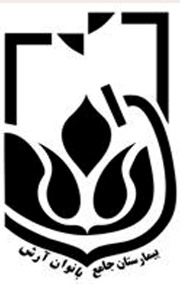 عوارض:
سرگیجه، خواب آلودگی، احساس سبکی سر، خشکی دهان و تهوع.
این عوارض با قطع مصرف انتونوکس بلافاصله برطرف میشود.
موارد منع مصرف:
عفونت ریه و بیماری های تنفسی،کمبود ویتامین ب 12، برخی بیماری های قلبی، مشکلات گوش میانی
روش انجام:استنشاق گاز باید 30 ثانیه قبل از انقباض (اگر انقباضات منظم باشد) یا بلافاصله با شروع انقباضات آغاز شود و تا زمانی که انقباض شروع به کاهش می کند ادامه یابد.زمانی که درد (انقباض رحم) به پایان رسید خانم باردار باید ماسک را از روی صورت خود برداشته و از هوای اتاق استنشاق نماید.(تنفس معمولی)دم و بازدم هر دو درون ماسک انجام می شود.فواید استفاده از انتونوکس:کاهش اضطراب مادر، کاهش درد زایمان، احساس سرحالی و سرخوشی در مادر
زایمان بیدرد به روش استنشاقی با گاز انتونوکس:


درد زایمان، یکی از شدیدترین دردهایی هست که یک فرد در طول زندگی تجربه میکند.
حق هر انسانی است که بی دردی در حین زایمان را درخواست کند.
این روش در تمام مراحل زایمان قابل استفاده است.
آسان و ایمن است.
سریعاً اثر می کند و با قطع مصرف ، اثرات آن سریع از بین می رود.
تحقیقات ثابت کرده اند استفاده از این روش برای مادر و نوزاد کاملا بی خطر است.
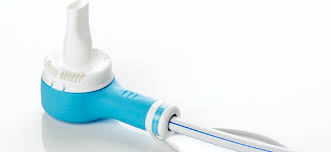